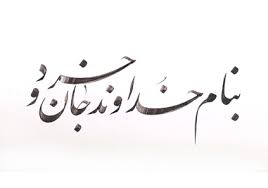 عنوان: بررسی پیامدهای بالینی کوتاه مدت و میان مدت جراحی تعویض دریچه آئورت با روش بدون سوچور (Suture less) با استفاده از دریچه Perceval در بین بیماران مراجعه کننده در یک مطالعه چند مرکزه
Suture less AVR via Perceval heart valve. A multicentric study
محل اجرای طرح
بیمارستان خاتم الانبیاء تهران
بیمارستان شهید مدنی تبریز
بیمارستان شهید محلاتی تبریز
بیمارستان شمس تبریز
بیمارستان تخت جمشید کرج
بیمارستان امام شیراز 
مرکز جراحی قلب اصفهان
مرکز شهید بهشتی قم 
 بیمارستان بانک ملی
بیمارستان روحانی بابل
مرکز قلب و عروق شهید رجایی
 بیمارستان شریعتی تهران
 بیمارستان میلاد تهران
 بیمارستان لواسانی 
بیمارستان بهمن
 بیمارستان مرکز قلب 
بیمارستان دی
بیمارستان لاله
 بیمارستان کسری
همکاران
دکتر افراسیابی
 دکتر پرویزی 
دکتر ماندگار 
دکتر امیر غفران 
دکتر بابازاده 
دکتر جبلی
دکتر خاموشی
دکتر سرزعیم
دکتر شاه زمانی
دکتر فروزان نیا
دکتر قنواتی
دکتر وفایی
فوق تخصص جراحی قلب و عروق در مراکز دیگر
اقای دکتر فریدون نوحی بزنجانی   
اقای دکتر مجید ملکی
دکتر سعید حسینی
دکتر مجید کیاور
دکتر علیرضا قویدل
دکتر امیرناصرالدین جدبابایی
دکتر ضیا توتونچی
دکتر انیتا صادق پور
دکتر نیلوفر سمیعی
دکتر الهه باقی زاده
دکتر فرناز رفیعی
ضرورت اجرا
پیشرفت های علمی در زمینه جراحی قلب باعث بهبود روش های جراحی کم تهاجمی شده و امکان استفاده از روش های تعویض دریچه آئورت بدون سوچور را فراهم کرده است. گرچه به سختی می توان بر تاثیر این روش نوین جراحی تعویض دریچه آیورت در مطالعات انجام شده استناد کرد زیرا مطالعات منتشر شده تک مرکز بوده و حجم نمونه محدودی داشته اند. بنابراین این مطالعه آینده نگر طراحی شده تا در چند مرکز بر روی تمامی بیماران کاندید جراحی تعویض دریچه آئورت با روش بدون سوچور انجام گیرد تا بتواند تصویر واقعی از نتایج موجود در پیامدهای بالینی بیماران و عوارض مربوط به خود روش جراحی را منعکس کند. امید است که بتوان با نتایج به دست آمده ابهامات گایدلاین های فعلی منوط بر انتخاب روش جراحی در بیماران کاندید جراحی AVR را رفع کرد.
ملاحظات اخلاقی:
ابتدا از تمامی بیماران مورد مطالعه رضایت گرفته می شود. تمامی افراد مورد مطالعه می توانند در زمان دلخواه از مطالعه خارج شوند. فرم های اطلاعات بیماران نزد مجری طرح به صورت محرمانه نگهداری می شود. در این مطالعه هزینه ای به بیمار تحمیل نمی شود. اصول بیانیه هلسینکی به طور کامل اجرا می گردد. کد مصوبه اخلاق حداقل دو مرکز از مراکز (قلب و عروق شهید رجایی، بیمارستان شریعتی تهران، بیمارستان میلاد تهران، بیمارستان لواسانی ، بیمارستان بهمن، بیمارستان مرکز قلب ،بیمارستان دی، بیمارستان لاله، بیمارستان کسری ،بیمارستان  خاتم الانبیاء تهران، بیمارستان شهید مدنی تبریز،بیمارستان  شهید محلاتی تبریز، بیمارستان شمس تبریز ،بیمارستان  تخت جمشید کرج، بیمارستان امام شیراز ، مرکز جراحی قلب اصفهان، مرکز شهید بهشتی قم ، بیمارستان بانک ملی، بیمارستان روحانی بابل) اخذ خواهد شد.  با همه ی این مراکز دانشگاهی تفاهم نامه منعقد می گردد.
روش اجرا
مطالعه آینده نگر و دیتا رجیستری در طول زمان 5سال از سال 1397 لغایت 1402 در تمامی بیمارانی که در راکز قلب و عروق شهید رجایی،  بیمارستان شریعتی تهران، بیمارستان میلاد تهران، بیمارستان لواسانی ، بیمارستان بهمن، بیمارستان مرکز قلب ،بیمارستان دی، بیمارستان لاله، بیمارستان کسری ،بیمارستان  خاتم الانبیاء تهران، بیمارستان شهید مدنی تبریز،بیمارستان  شهید محلاتی تبریز، بیمارستان شمس تبریز ،بیمارستان  تخت جمشید کرج، بیمارستان امام شیراز ، مرکز جراحی قلب اصفهان، مرکز شهید بهشتی قم ، بیمارستان بانک ملی، بیمارستان روحانی بابل تحت جراحی تعویض دریچه آئورت با جراحی بدون سوچور با دریچه پرسیوال قرار می گیرند، انجام می شود. تمامی اطلاعات بیماران اعم از فاکتورهای دموگرافیک، زمان و سن انجام جراحی AVR، جزئیات اکوکاردیوگرافی، وسیر بالینی بیماران با میزان مرگ و میر و حوادث ترومبوآمبولیک اتفاق افتاده، میزان نشت از کنار دریچه تعویض شده ، وجود اندوکاردیت و بقای بیماران بعد ازجراحی از پرونده بیماران استخراج شده و در فرم مخصوص جمع آوری نمونه ها توسط کادر پزشکی درج می شوند. سپس داده ها وارد نرم افزار SPSS شده و آنالیز می گردند. متوسط زمان پیگیری بیماران 5 سال بوده و حداقل زمان رخداد عوارض مربوطه (اشاره شده در قسمت اهداف ویژه طرح) 6 ماه می باشد.

روش محاسبه حجم نمونه و تعدادآن:
نمونه ها به شیوه آسان، در دسترس و غیرتصادفی وارد مطالعه می شوند.
مطالعه به صورت چندمرکزی و دیتا رجیستری بوده و حدود 100 بیمار وارد مطالعه خواهند شد.
اهداف
هدف اصلی :مقایسه میزان مرگ و میر 30 روزه و 6 ماهه در جراحی تعویض دریچه آئورت با روش بدون سوچوربا استفاده از دریچه Perceval در بین بیماران مراجعه کننده
9.تعیین تعداد روز بستری در بخش مراقبت ویژه بعد از جراحی با استفاده از دریچه Perceval

10.تعیین تعداد روز بستری در بیمارستان بعد از جراحی با استفاده از دریچه Perceval

11.تعیین بروز نارسایی حاد کلیه در بیماران بعد از جراحی با استفاده از دریچه Perceval

12. تعیین میزان نیاز به دیالیز در بیماران بعد از جراحی با استفاده از دریچه Perceval

13. تعیین میزان نیاز به تزریق خون/ فرآورده های خونی در بیماران بعد از جراحی با استفاده از دریچه Perceval

14. تعیین مدت زمان نیاز به ونتیلاسیون مکانیکی در بیماران بعد از جراحی با استفاده از دریچه Perceval

15. تعیین میزان تغییرات EF بیماران بعد از جراحی با استفاده از دریچه Perceval
تعیین میزان حوادث ترومبوآمبولیک مغزی بعد از AVR با دریچه Perceval

تعیین میزان حوادث ترومبوآمبولیک عروق محیطی بعد از AVR با دریچه Perceval

تعیین شیوع paravalvular leakage بعد از جراحی AVR با دریچه Perceval

تعیین شیوع اختلال عملکرد دریچه Perceval در دو جنس مذکر و مونث

تعیین میزان آریتمی و بلوک کامل قلبی بعد از جراحی AVR با استفاده از دریچه Perceval

تعیین بروز residual AS,AI بعد از جراحی با استفاده از دریچه Perceval
تعیین میزان نیاز به پیس میکر دائم بعد از جراحی با استفاده از دریچه Perceval

8.تعیین بروز عفونت های سطحی، عمقی ، اندوکاردیت و عفونت های تنفسی بعد از جراحی با استفاده از دریچه Perceval
هزینه ها